Hipermesis gradivarium
Ella Apriyana (2010101001)                      Mifta Arsya Harsendi (2010101009)          
Aprilliana Andin (2010101002)                 Nelva Regita Putri .P (2010101010)               
Fauziyah Syah Putri (2010101003)           Intan Nur Aulia .D (2010101011)
Resa Nur Azizah (2010101004)                 Rahma Putri Afisah (2010101012) 
Mila Dewi Susanti (2010101005)              Syelina Dwi Aryanti (2010101013)
Selvia Indri Fatika (2010101006)               Dewi Yanti (2010101014)
Tri Revita (2010101007)                             Tika Eliyanti (2010101015)
Fanny Rahmawaty (2010101008)             Niken Dayu Farasati (2010101016)
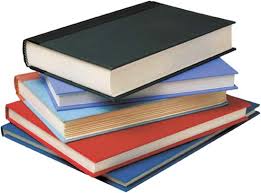 Pengertian Hipermesis Gradivarium
Hiperemesis gravidarum adalah mual dan muntah yang muncul secara berlebihan selama hamil. Mual dan muntah (morning sickness) pada kehamilan trimester awal sebenarnya normal. Namun pada hiperemesis gravidarum, mual dan muntah dapat terjadi sepanjang hari dan berisiko menimbulkan dehidrasi. Tidak hanya dehidrasi, hiperemesis gravidarum dapat menyebabkan ibu hamil mengalami gangguan elektrolit dan berat badan turun. Gejala-gejala ini kurang lebih terjadi 6 minggu setelah hari pertama haid dan berlangsung selama kurang lebih 10 minggu. Hiperemesis Gravidarum adalah suatuk eadaan dimana seorang ibu hamil memuntahkan segala apa yang di makan dan diminum sehingga berat badannya sangat turun, turgor kulit kurang, diuresis kurang dan timbul aseton dalam air kencing.
Etiologi Hiperemesis Gravidarum
Faktor Metabolik

Teori metabolik menyatakan bahwa kekurangan vitamin B6 dapat mengakibatkan mual dan muntah pada kehamilan. Pada hiperemesis gravidarum terjadi abnormalitas saraf simpatik dan gangguan sekresi vasopressin sebagai respon terhadap perubahan volume intravaskular. Hal tersebut akan mempengaruhi peristaltik lambung sehingga menimbulkan gangguan motilitas lambung.
Faktor endokrin

Faktor endokrin dan hormonal memiliki efek metabolik yang dapat mengganggu metabolisme dan sistem pencernaan sehingga memperparah keadaan mual muntah. Studi prospektif tahun 1990 hingga 2005 meneliti hubungan antara Hormon Chorionic Gonadhotropin (HCG) dan hiperemesis, merangkum hasil bahwa secara signifikan peningkatkan nilai HCG ditemukan pada hyperemesis gravidarum. Hormon Progesteron juga diduga menyebabkan mual dan muntah dengan cara menghambat motilitas lambung dan gelombang kontraksi otot polos lambung.
Gejala dan Tanda Hipermesis Gravidarum
1). Tingkat I
Muntah terus menerus 3-4 kali dalam sehari yang mempengaruhi keadaan umum. Pada tingkatan ini ibu hamil merasa lemah, nafsu makan tidak ada, berat badan menurun dan merasa nyeri pada epigastrium. Nadi meningkat sekitar 100 kali per menit, tekanan darah sistolik menurun, dapat disertai peningkatan suhu tubuh, turgor kulit berkurang, lidah kering dan mata cekung.
2). Tingkat II
Ibu hamil tampak lebih lemas dan apatis, turgor kulit lebih menurun, lidah kering dan tampak kotor, nadi kecil dan cepat, tekanan darah turun, suhu kadang-kadang naik, mata cekung dan sedikit tirus, berat badan turun, darah mengental, urine berkurang, dan sulit buang air besar. Ketika bernapas, biasanya akan mulai mencium seperti bau aseton.
3). Tingkat III
Keadaan umum lebih parah, muntah berhenti, kesadaran menurun dari somnolen sampai koma, nadi kecil dan cepat, tekanan darah menurun, serta suhu meningkat. Komplikasi fatal terjadi pada susunan saraf yang dikenal sebagai wenickle ensefalopati. Pada tingkatan ini juga terjadi perdarahan dari esofagus, lambung, dan retina. Pada janin juga dapat mulai terjadi kelainan otak serta gangguan hati.
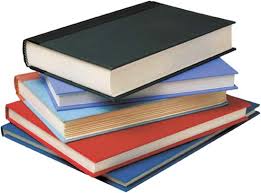 Penyebab Hiperemesis Gravidarum
Penyebab hiperemesis gravidarum belum diketahui secara pasti, namun kondisi ini sering kali dikaitkan dengan tingginya kadar hormon human chorionic gonadotropin (HCG) dalam darah. Hormon ini dihasilkan oleh ari-ari (plasenta) sejak trimester pertama kehamilan dan kadarnya terus meningkat sepanjang masa kehamilan.
Ada beberapa kondisi yang membuat ibu hamil lebih berisiko mengalami hiperemesis gravidarum, yaitu :
Baru pertama kali mengandung
Mengandung anak kembar
Memiliki anggota keluarga yang pernah mengalami hiperemesis gravidarum
Mengalami hiperemesis gravidarum pada kehamilan sebelumnya
Mengalami obesitas
Mengalami hamil anggur
Pengobatan Hiperemesis Gravidarum
Berbeda dengan morning sickness yang penanganannya dapat dilakukan di rumah, penderita hiperemesis gravidarum perlu menjalani perawatan di rumah sakit. Pengobatan yang diberikan ditentukan berdasarkan tingkat keparahan gejala dan kondisi kesehatan ibu hamil secara keseluruhan. Pengobatan dilakukan dengan tujuan untuk menghentikan mual dan muntah, mengganti cairan dan elektrolit yang hilang akibat muntah berlebihan, memenuhi kebutuhan nutrisi, serta mengembalikan nafsu makan.
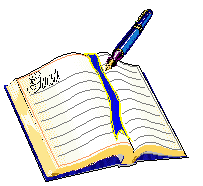 Komplikasi Hiperemesis Gravidarum
Hiperemesis gravidarum dapat membahayakan kondisi ibu hamil dan janin yang dikandungnya. Mual dan muntah yang berlebihan akan menyebabkan ibu hamil kehilangan banyak cairan, sehingga berisiko mengalami dehidrasi dan gangguan elektrolit.
 Jika dibiarkan tanpa penanganan, kedua kondisi ini dapat menimbulkan deep vein thrombosis (trombosis vena dalam) pada ibu hamil. Beberapa komplikasi lain yang dapat terjadi adalah :
 
Malnutrisi.
Gangguan fungsi hati dan ginjal.
Sindrom Mallory-Weiss, yaitu terjadinya robekan pada dinding dalam kerongkongan (esofagus)
Muntah darah, yang disebabkan oleh perdarahan dari robekan di kerongkongan.
Cemas dan depresi.
Pencegahan Hiperemesis Gravidarum
Langkah pencegahan hiperemesis gravidarum belum diketahui. Meski begitu, ada beberapa cara yang dapat dilakukan untuk meredakan morning sickness sehingga tidak berkembang menjadi hiperemesis gravidarum, yaitu :
 
1. Memperbanyak istirahat untuk meredakan stres dan menghilangkan rasa lelah.
2. Mengonsumsi makanan tinggi protein, rendah lemak, dan bertekstur halus agar mudah ditelan dan dicerna.
3. Mengonsumsi makanan dalam porsi kecil, namun sering. Hindari makanan berminyak, pedas, atau berbau tajam yang dapat memicu rasa mual.
4. Memperbanyak minum air putih untuk mencegah dehidrasi, dan mengonsumsi minuman yang mengandung jahe untuk meredakan mual dan menghangatkan tubuh.